Low cost dialysisat all cost ?
Yvan Bollen & Bart De Moor
namens Tom Cornelis en de nefrologen van het 
Niercentrum Hasselt
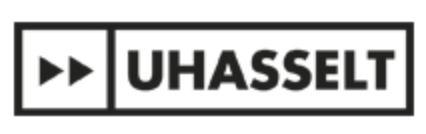 ‘low cost’: wie betaalt? Wie wil besparen?
Kosten voor de overheid (vanaf 01-01-2024)
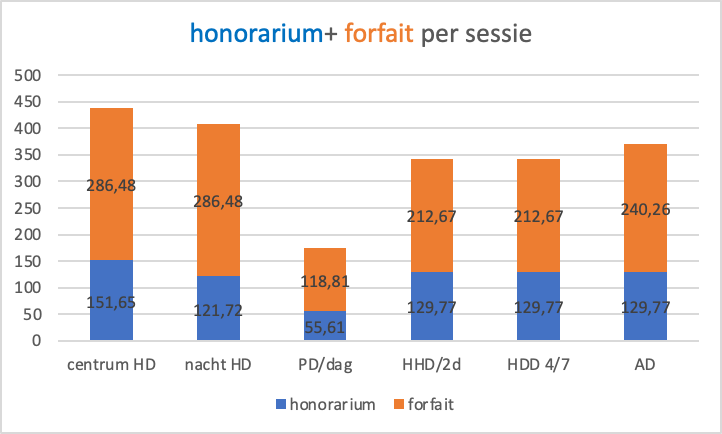 Kosten voor de overheid (vanaf 01-01-2024)
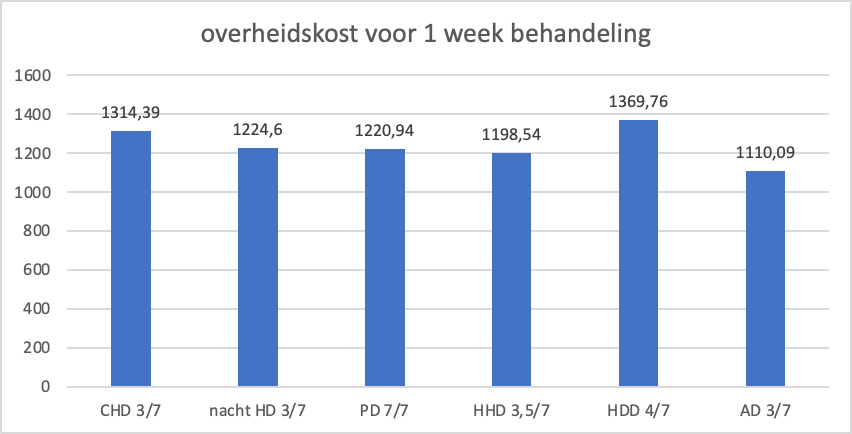 Kosten voor de mutualiteit
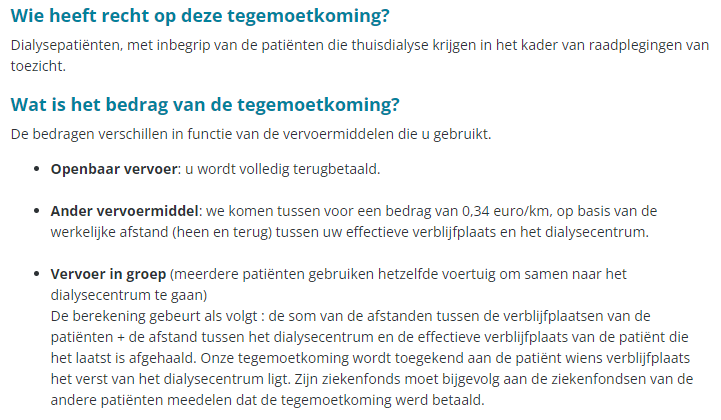 Vervoerskosten
Kosten voor het ziekenhuis
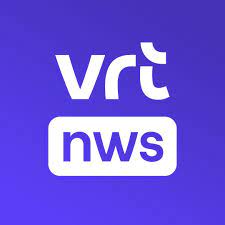 Gebouw
Personeel
Wegwerpmateriaal
Monitoren
Water en elektriciteit
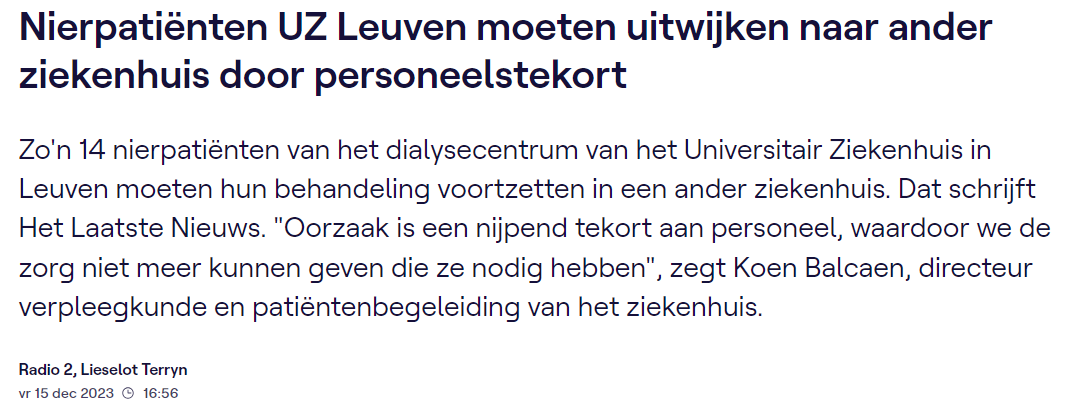 Kosten voor de patiënt
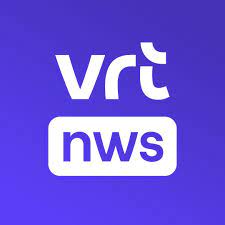 Labo
Medicatie kosten
Transportkosten
Water en elektriciteit
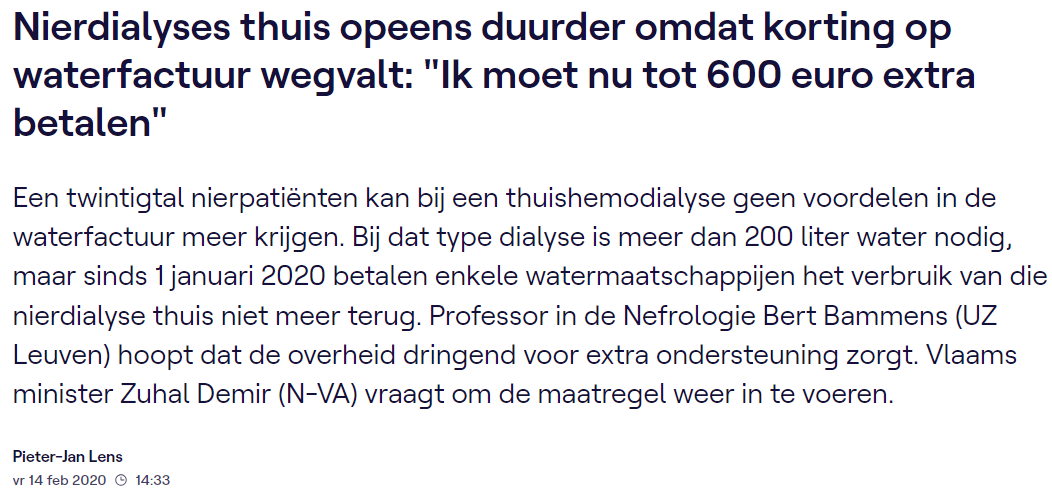 Niet 'low cost' maar meest doelmatige dialysestrategie
Doelmatige zorg is het leveren van goede zorg op het juiste moment aan de juiste cliënt, rekening houdend met toekomstbestendigheid van de zorg
Preëmptieve niertransplantatie indien mogelijkBij voorkeur: levende donatie 
Indien niet: thuisvorm van dialyse indien patiënt akkoord gaat en geschikt isalternatieven zijn: self-care dialyseavondlijke of nachtelijke dialyse
Indien niet: ziekenhuisdialyse zo dicht mogelijk bij de woonplaats van de patiëntalternatief is: rusthuisdialyse
Thuishemodialyse in Jessa Ziekenhuis
Gestart in 2017 door de komst van dr Tom Cornelis en 'vruchtbare bodem' met Yvan Bollen
Het niercentrum Hasselt 'ademt' nu thuisdialyse
Nefrologen
Nierzorgverpleegkundigen
Dialyse educatoren
Verpleegkundigen en managers
Directie en Raad van Bestuur
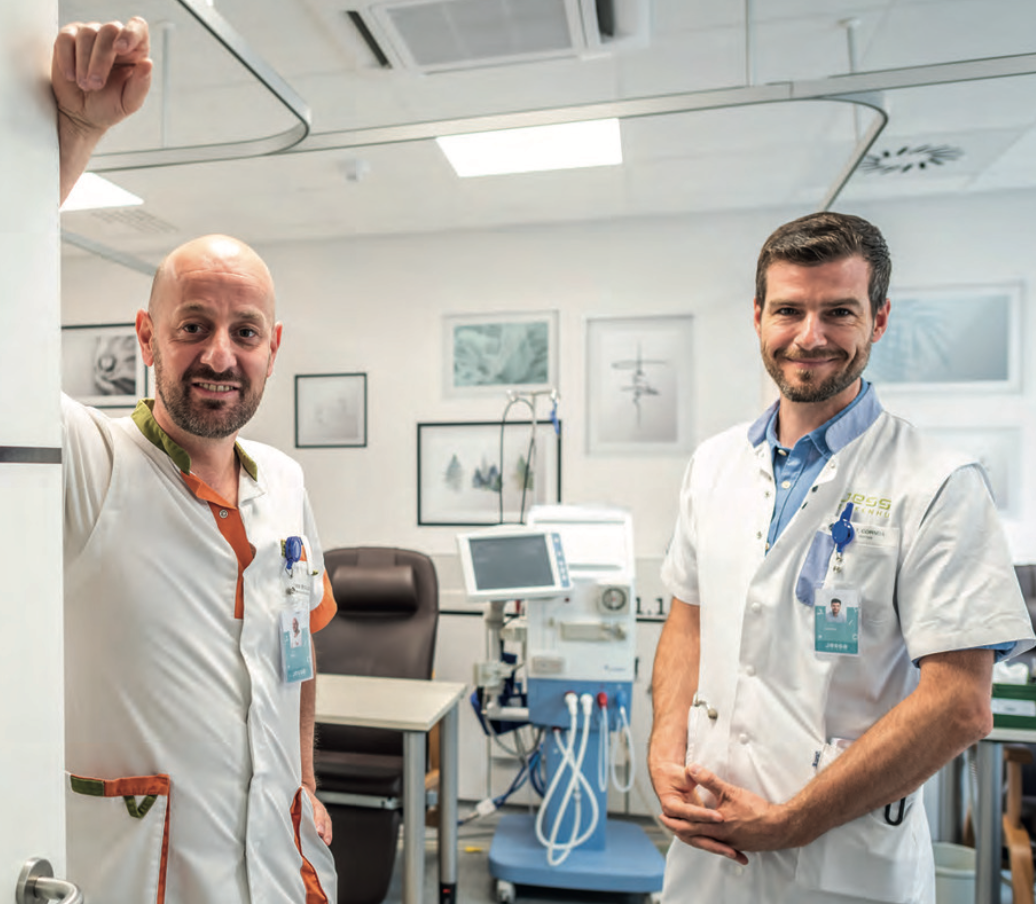 Verwezenlijkingen van het thuisteam
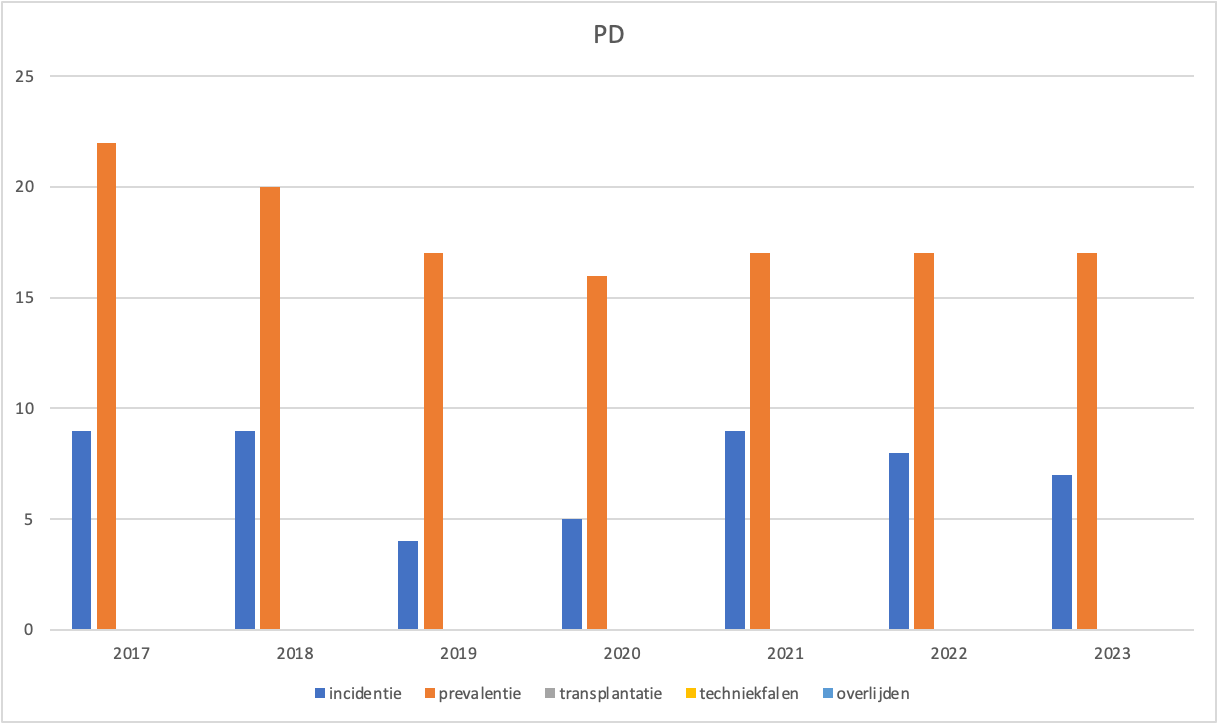 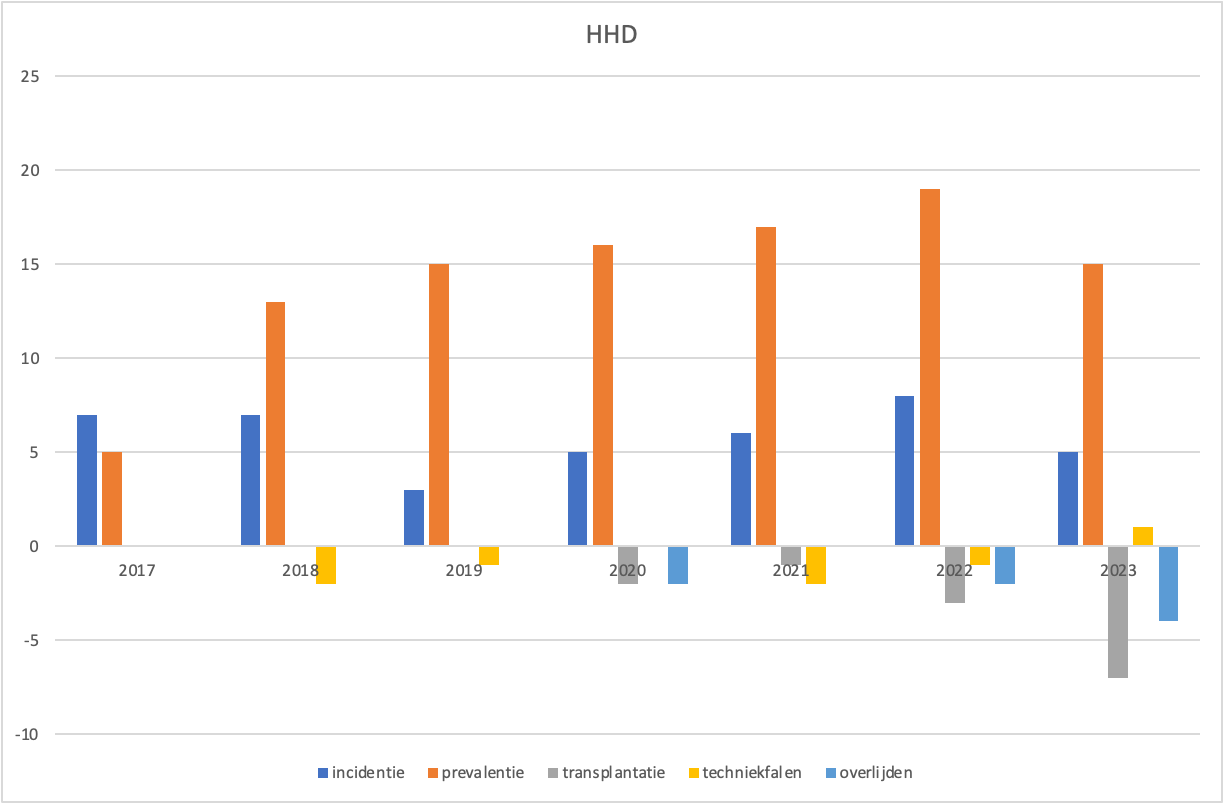 Dr Samira Hijjit als observator in Canada
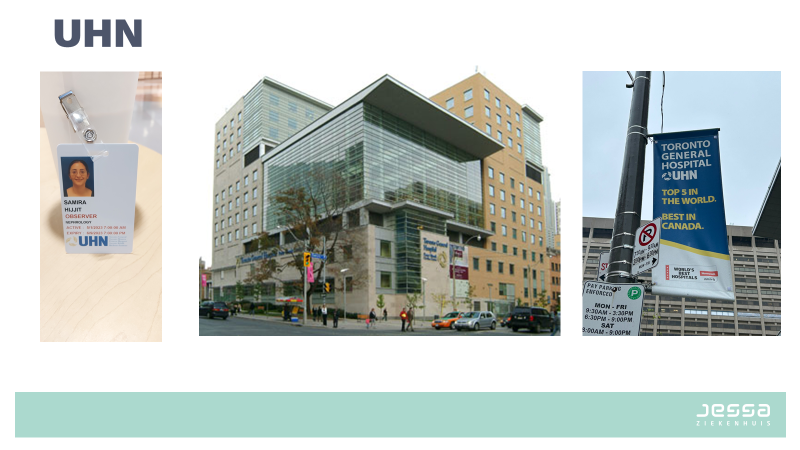 Visie UHN Toronto on home hemo and PD
confidencededication
attitude is key
optimism, compassion
self-cannulation is a step not a hurdle
teamwork
professionalism
any home treatment is liberating
patient empowerment
Het kan nog beter: Toronto experience
Multi-Care Kidney Clinic (MCKC)
Living donor transplantation
Home treatment first 
Home Hemodialysis Unit
Home Peritoneal dialysis Unit
Primary nursing
Dialysis start unit (away from dialysis centre)
Late referrals
Non recuperating AKI
Innovation Room (home-like environment)
The Devil's Advocate
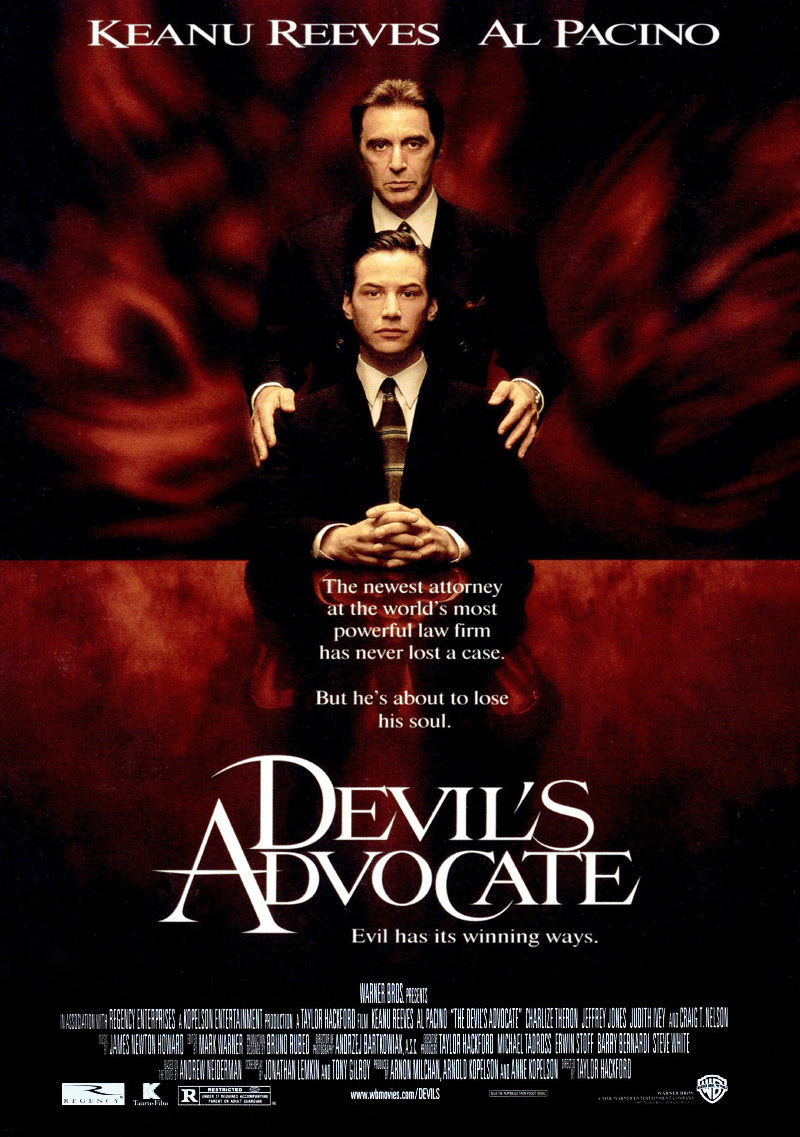 Vragen vanuit het perspectief van de patiënt
Is thuisdialyse niet alleen voor jonge patiënten?
Hoe lang duurt de opleiding?
Hoe ervaren de patiënten thuisdialyse? Is iedereen tevreden? 
Hoeveel kunnen zelf prikken?
Hoe vaak lukt het niet thuis en moet ik vooralsnog naar het ziekenhuis?
Wat zijn de gevaren thuis? Zijn al patiënten thuis overleden aan of door dialyse?
Wat zijn mijn extra kosten voor water en elektriciteit?
Geen leeftijdsgrens voor thuishemodialyse
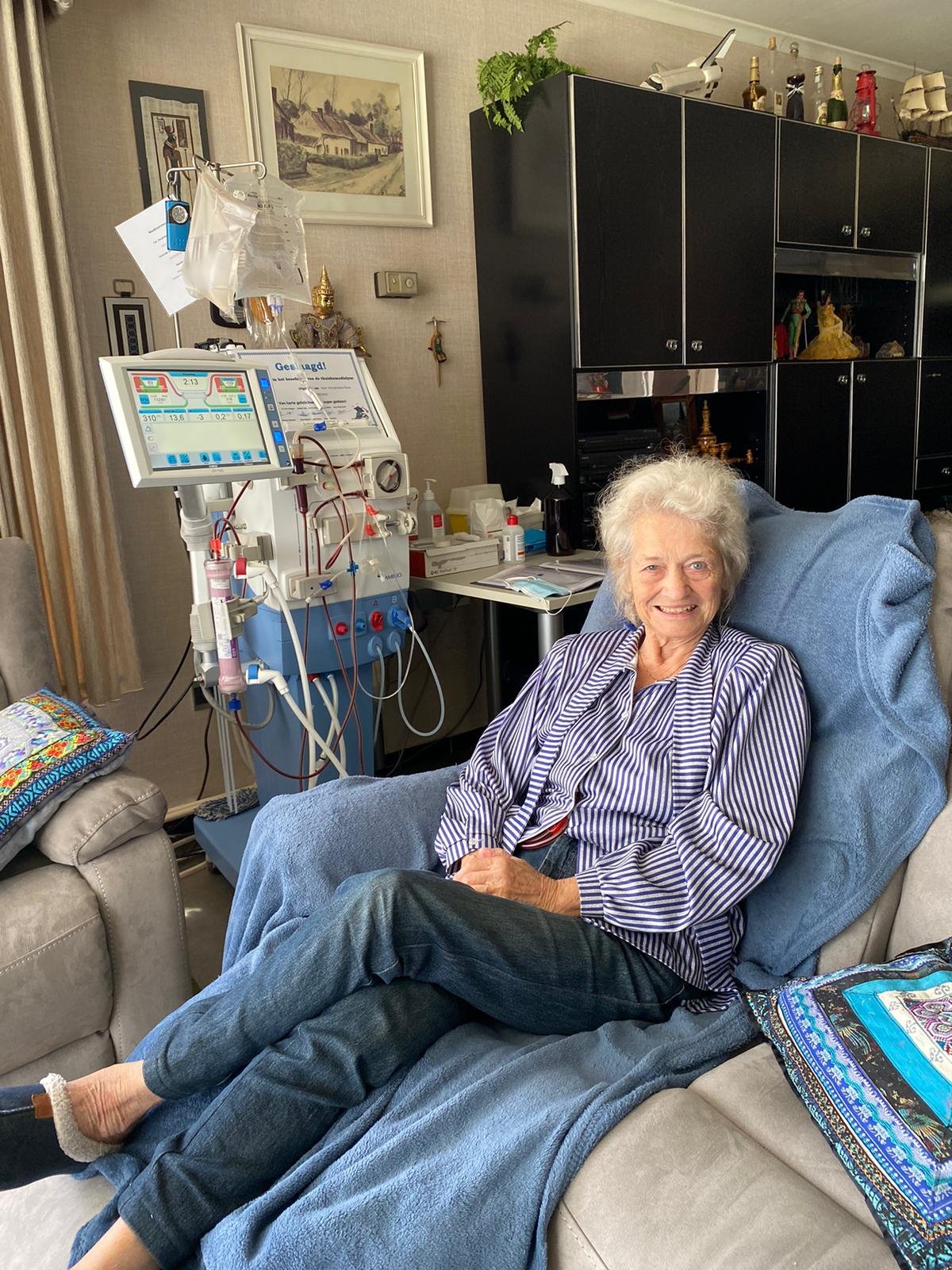 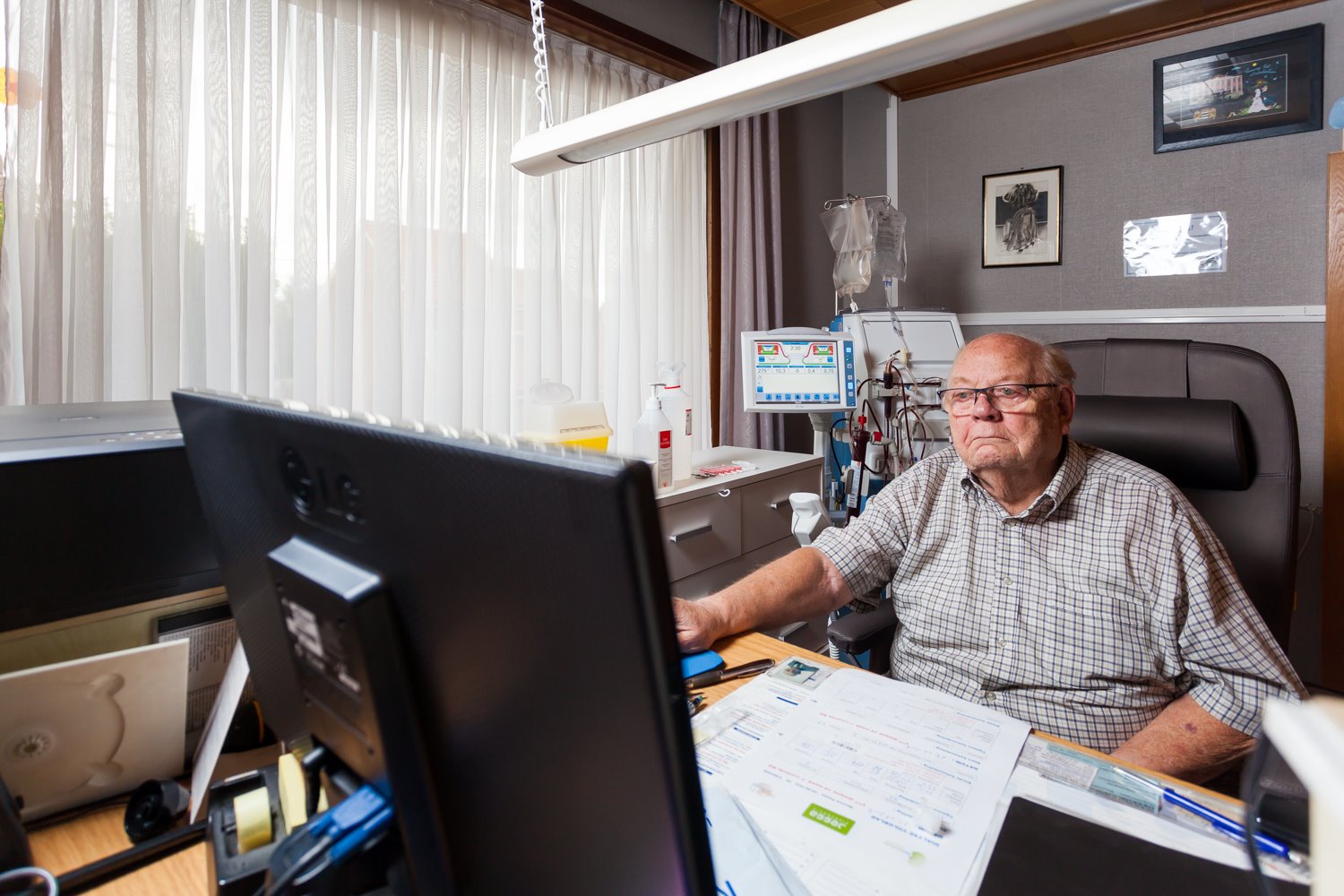 Opleidingstraject tot thuishemodialyse
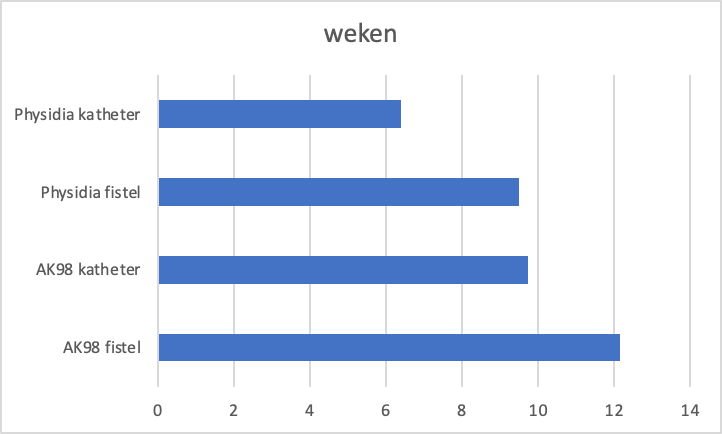 6 patiënten
2 patiënten
16 patiënten
18 patiënten
Hoe is de tevredenheid bij de HHD patiënten?
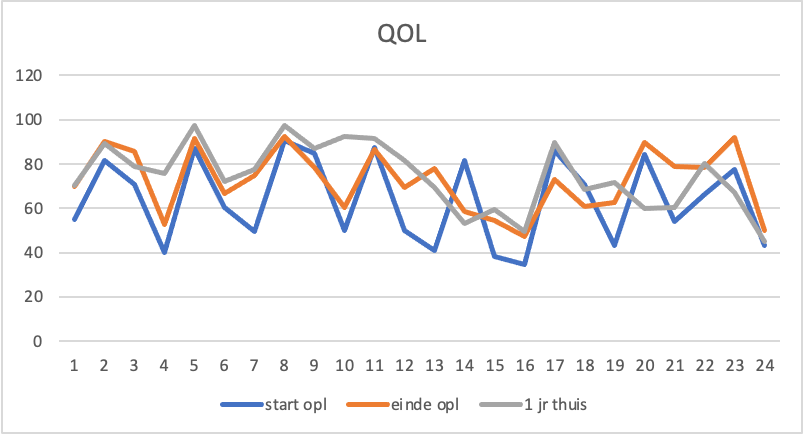 Zelf prikken of enkel aankoppelen?
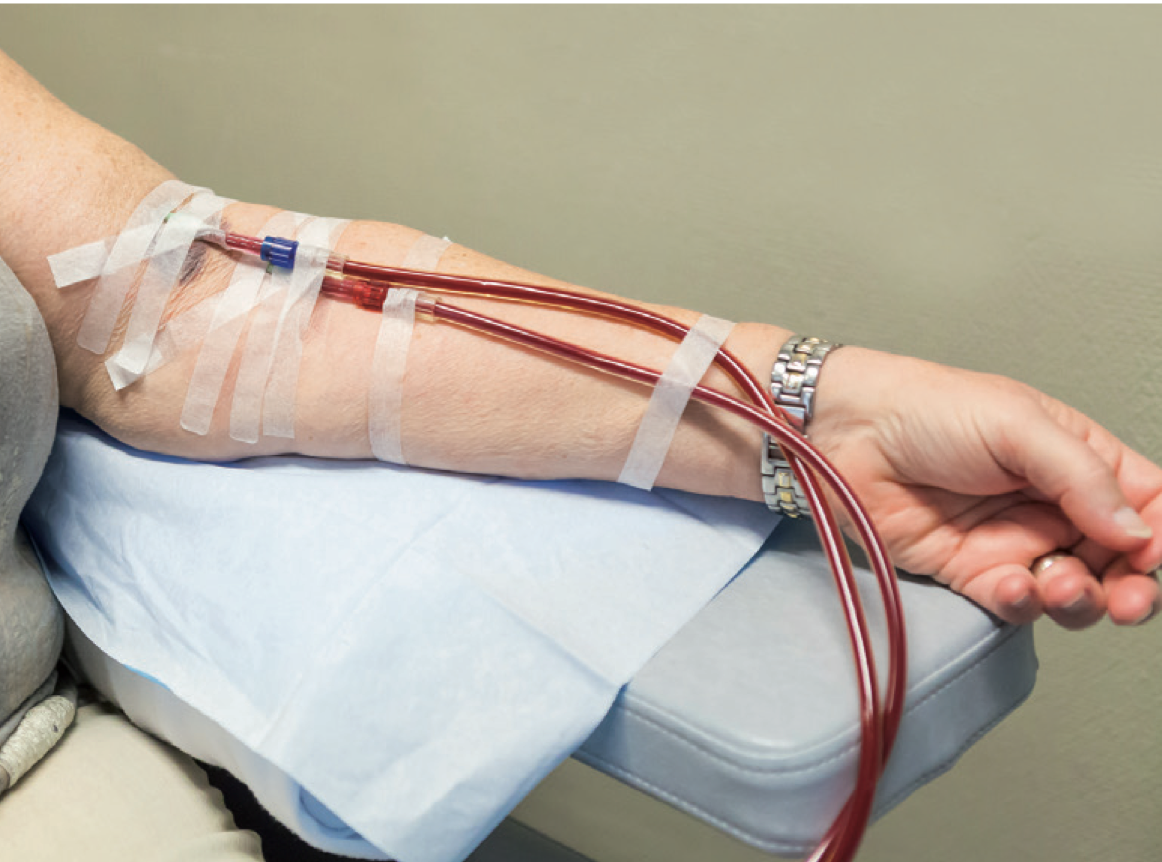 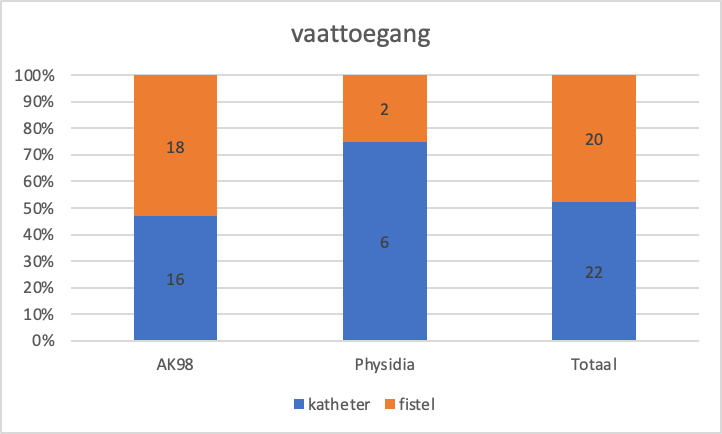 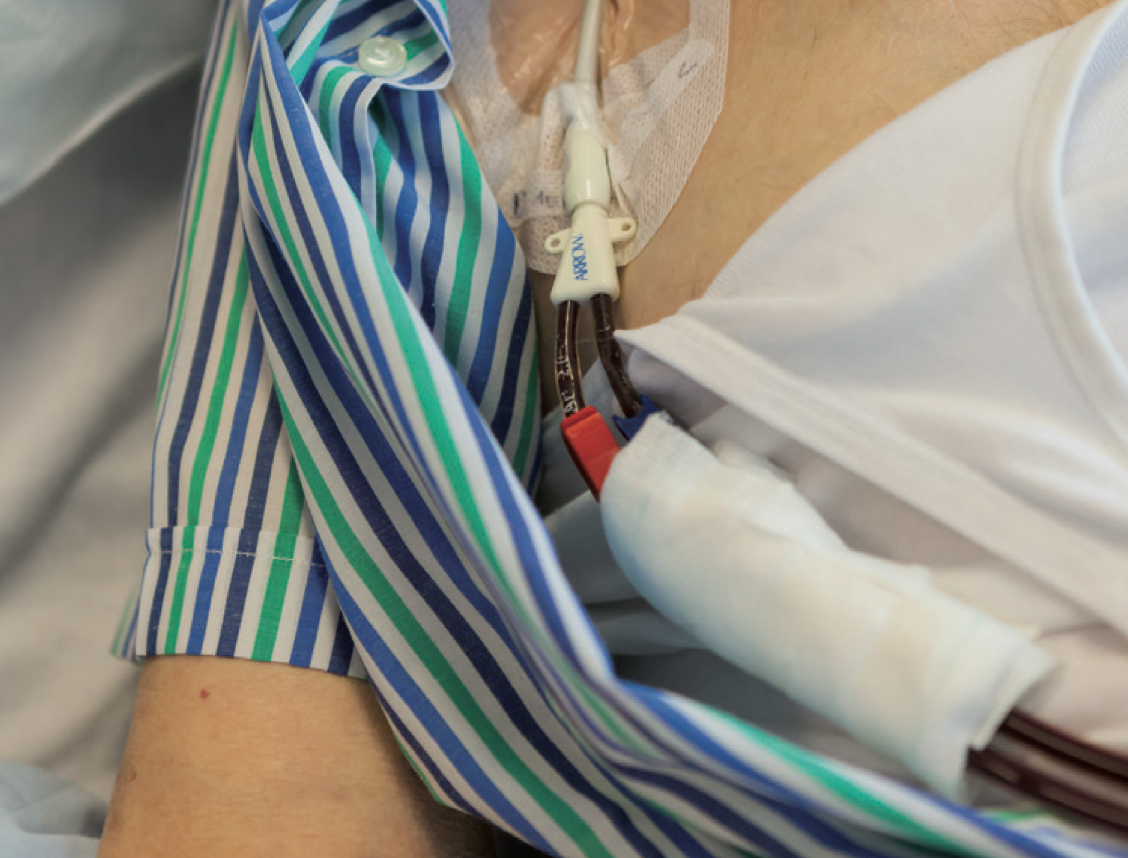 Back-up dialyse in centrum
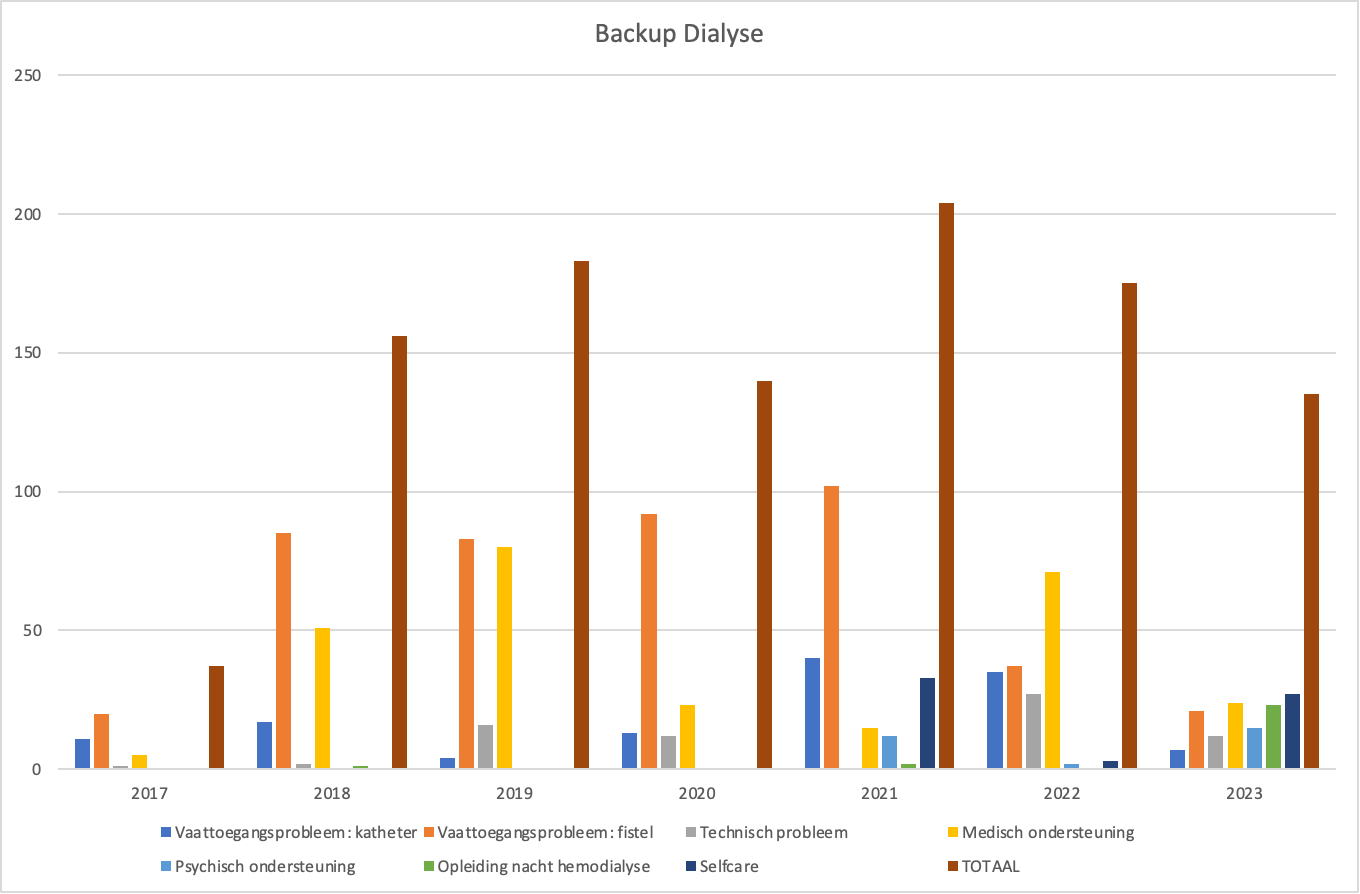 Aantal geregistreerde oproepen
Gevaren van thuishemodialyse
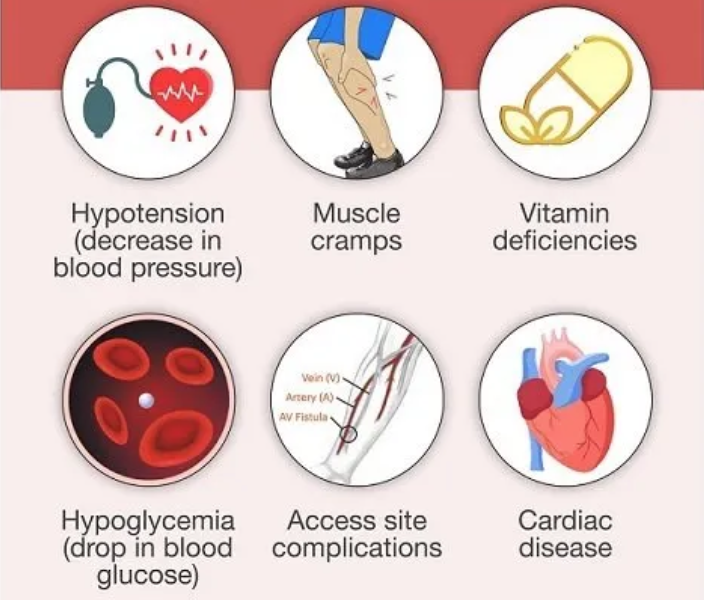 Extra kosten voor water en elektriciteit
Voor nachtelijke thuishemodialyse --> 180 m3 extra water per jaar
Tegemoetkoming van de overheid (01-01-2024) = 7,94 € per behandeling
Extra kost van 350 tot 550 € per jaar
Wat kan de ziekenhuismanager vragen?
Kan je een kosten/baten analyse geven?Vanaf wanneer in balans (of winst). Wat met patiënten die op de actieve wachtlijst voor niertransplantatie staan
Wat is de verpleegkundige inzet?
Moet een wachtdienst gefinancierd worden?
Verpleegkundige ondersteuning
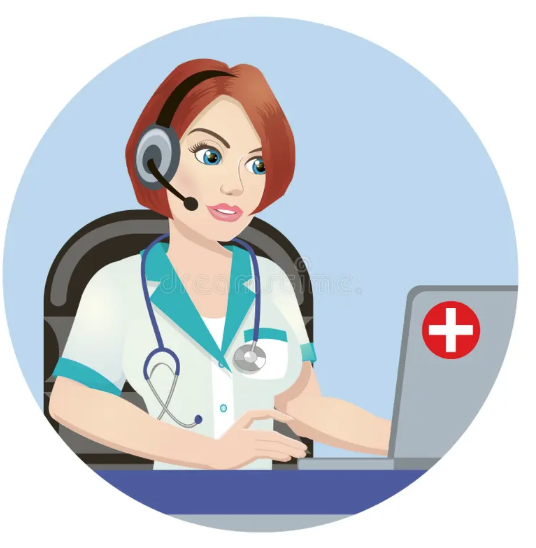 Wat interesseert de overheid?
Past thuisdialyse in het concept van doelmatige zorg?(zorg verlenen die aangepast is aan de klinische behoeften, in het licht van de bestaande wetenschappelijke kennis)
Wat met dialyse om de andere dagWat met Physidia Of NxtStage thuisdialyse: 5 tot 6 keer per week
Hoeveel patiënten in thuisdialyse zijn/blijven aan het werk?Cfr onderliggende gedachte bij alternatieve vormen van dialyse
Hoe worden thuisvormen van dialyse best gefaciliteerd?
‘carrot’ versus ‘stick’
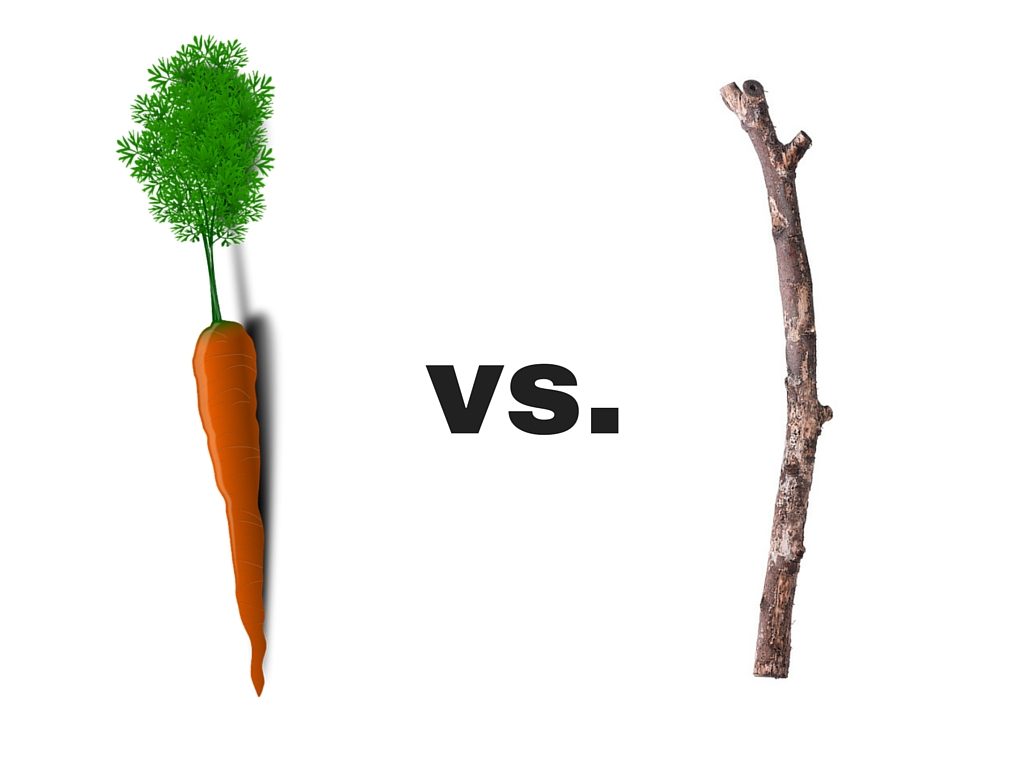 Conclusie 1
Thuisdialyse (hemodialyse en peritoneale dialyse) zijn geen LOW COST dialyse strategieën
maar passen wel in het concept van doelmatige zorg 
- goede zorg 
- op het juiste moment 
- aan de juiste cliënt
- rekening houdend met toekomstbestendigheid van de zorg
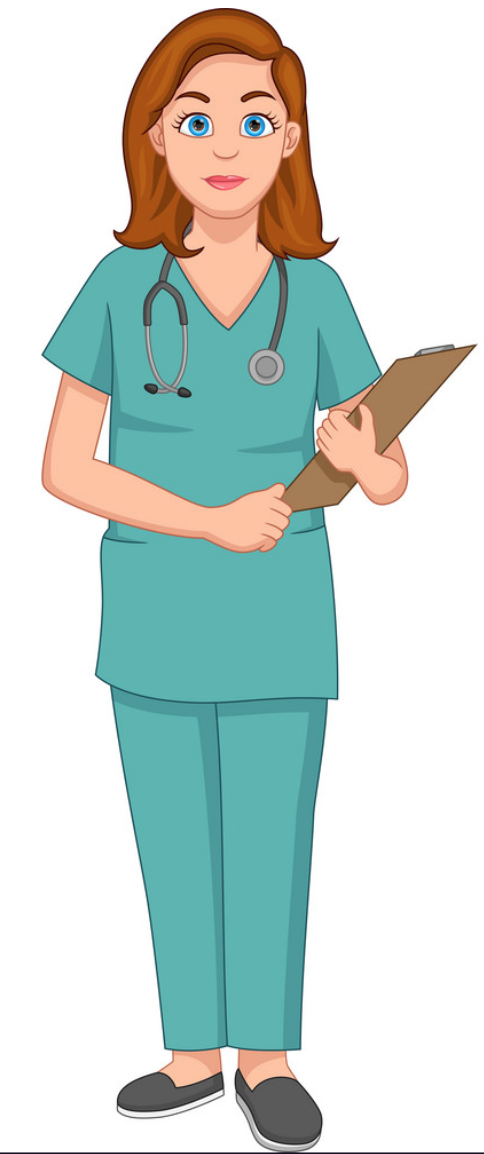 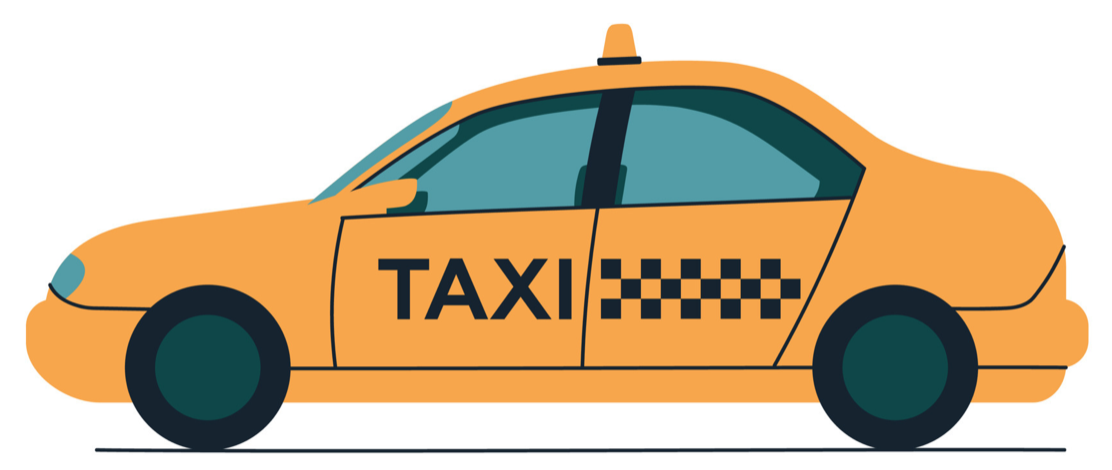 Conclusie 2: thuis dialyse -> koste wat het kost
Aanbieden van thuisdialyse vraagt eensgezindheid en overtuiging
Bij patiënt en familie
Bij medisch equipe (artsen en verpleegkundigen)
Bij de ziekenhuisdirectie
Aanbieden van thuisdialyse vraagt tijd
Educatie en stimuleren van de patiënt zelfredzaamheid tijdens CKD-traject
Opleiding bij het starten
Problemen oplossen tijdens looptijd
Aanbieden van thuisdialyse vraagt geld
Voor de patiënt: elektriciteit en water
Voor ziekenhuis: toegewezen team 
Voor overheid: indien dialysefrequentie hoger is dan 3
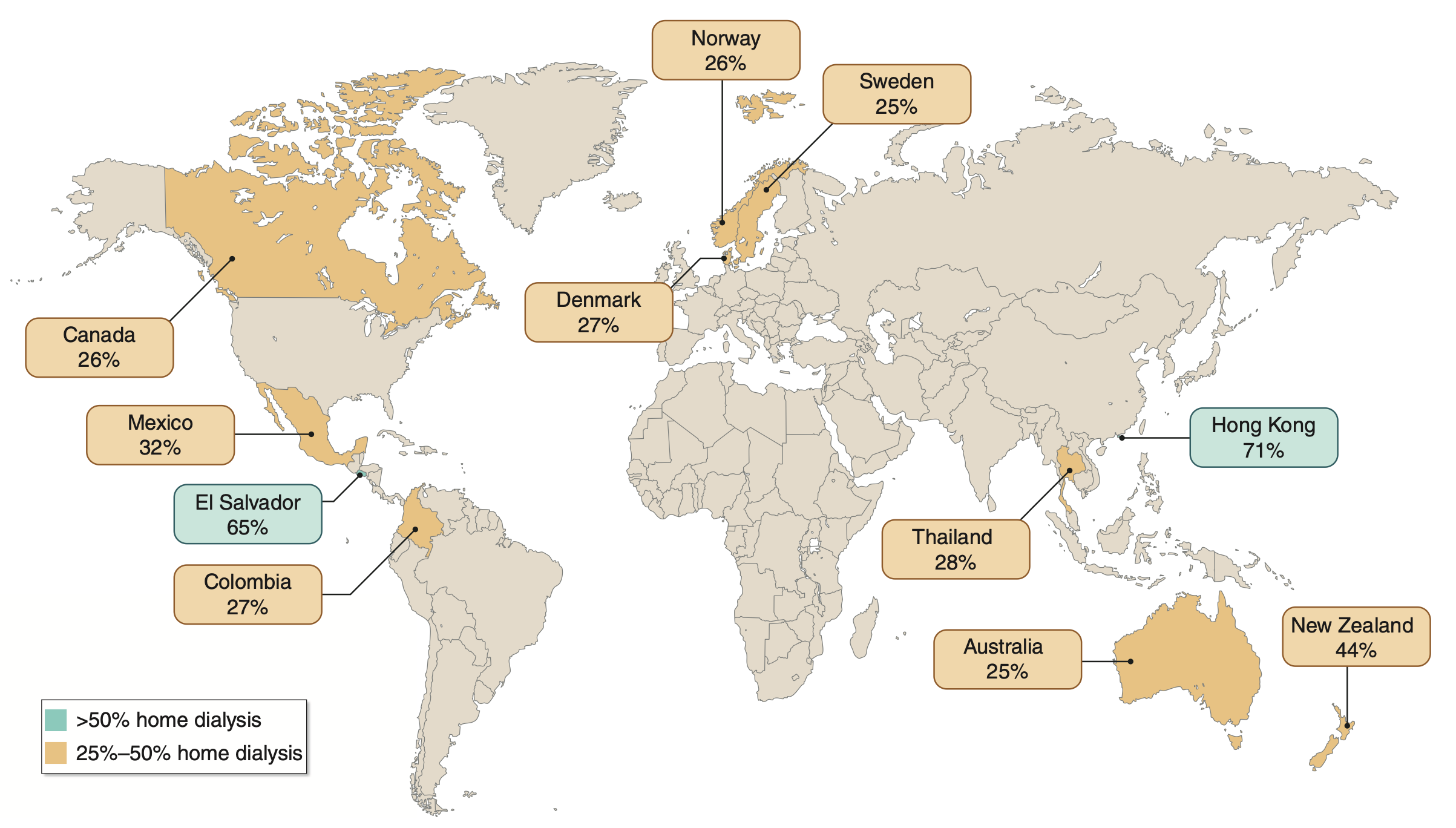 Home dialysis: conclusions from a Kidney Disease: Improving Global Outcomes (KDIGO) Controversies Conference 
Kidney International (2023) 103, 842–858